CARNIVAL IN EUROPE
PROJECT ETWINNING.
ITALY
ITALY
GREECE
FRANCE
GREECE
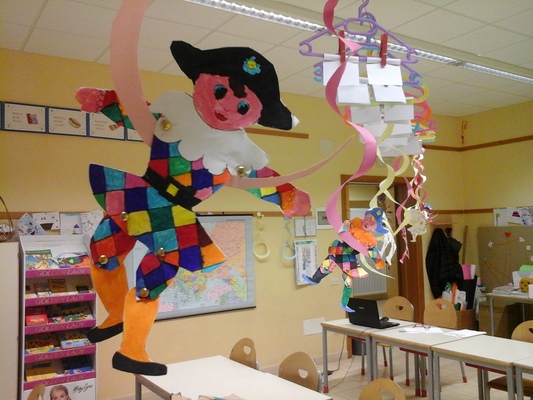 SPAIN
SPAIN
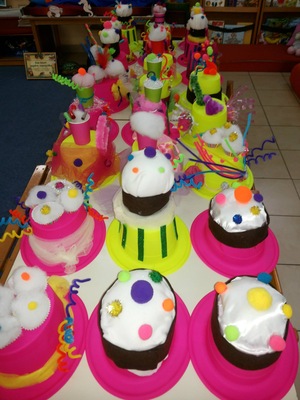 PATRAS
GRECEE